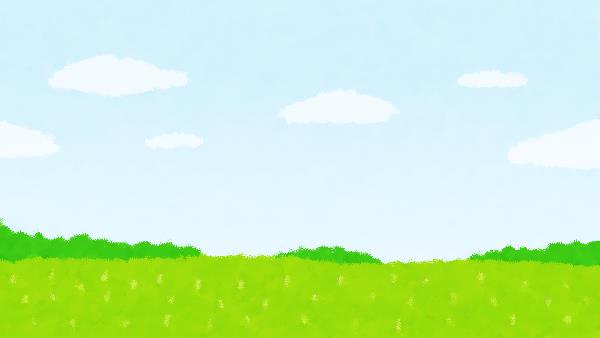 NPO法人はままつ子どものこころを支える（すまいる）
　平成29年度　ピンポイント研修会
参加費
  会　員　 500円
   非会員　1,000円
『もう一度、発達障がいに
　　　　　　　　ついて考える』
　（３回講座：６／１４、１０／１８、２／１４予定）
対　象：教育・保育、福祉、医療などに携わる専門職の方
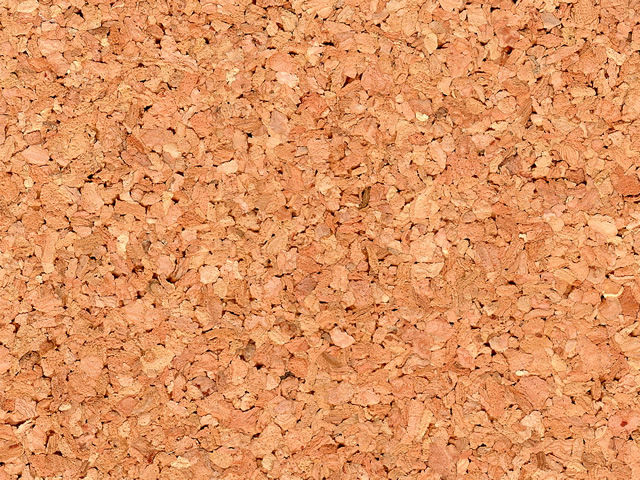 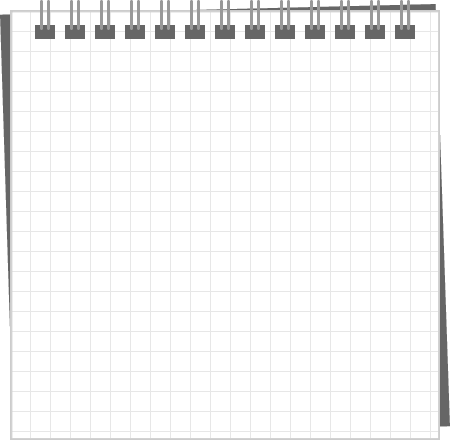 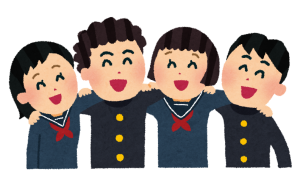 第１回『発達障がいのこころを支えるために』
講　師：野呂 耕助 先生
　　　  （臨床心理士／浜松市スクールカウンセラー、メンタルクリニックダダ）
発達障がいとは何かを知るとともに、子どもたちがどんな世界を体験しているか、どんな思いを抱えているのかを、教育現場や医療・福祉現場などで多くの子ども達と出会い、向き合ってきている専門職の方々と一緒に考える時間になればと思います。
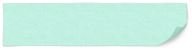 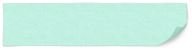 周囲の関わりの大切さ
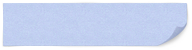 発達障害とは？
子どものこころを知る
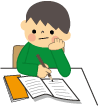 日　程：平成２９年６月１４日（水）
時　間：１９：００～２１：００（受付１８:３０～）
場　所：浜松市福祉交流センター　２２会議室
駐車場：無料駐車場　＊台数制限あり
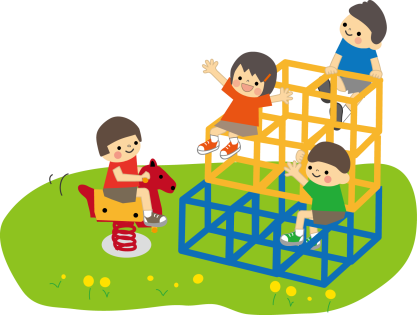 NPO法人　はままつ子どものこころを支える会すまいる事務局
①氏名、②所属、③職種、④ご連絡先メールアドレス、⑤会員・非会員
を明記の上、平成２８年６月１０日（土）までに、下記FAXかメールアドレスへお送りください。
Mail：hama.kodomosmile@gmail.com
TEL：053－570－8142（NPO法人すまいる事務局）
FAX：053－570－8143（　　　　〃　　　　）
申込み＆
 問い合せ先